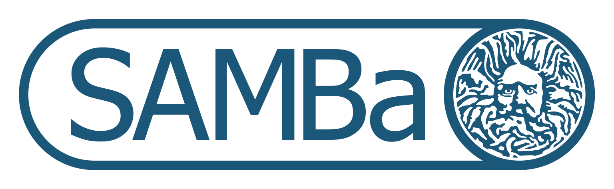 Additive Manufacturing: Denoising and Particle Tracking
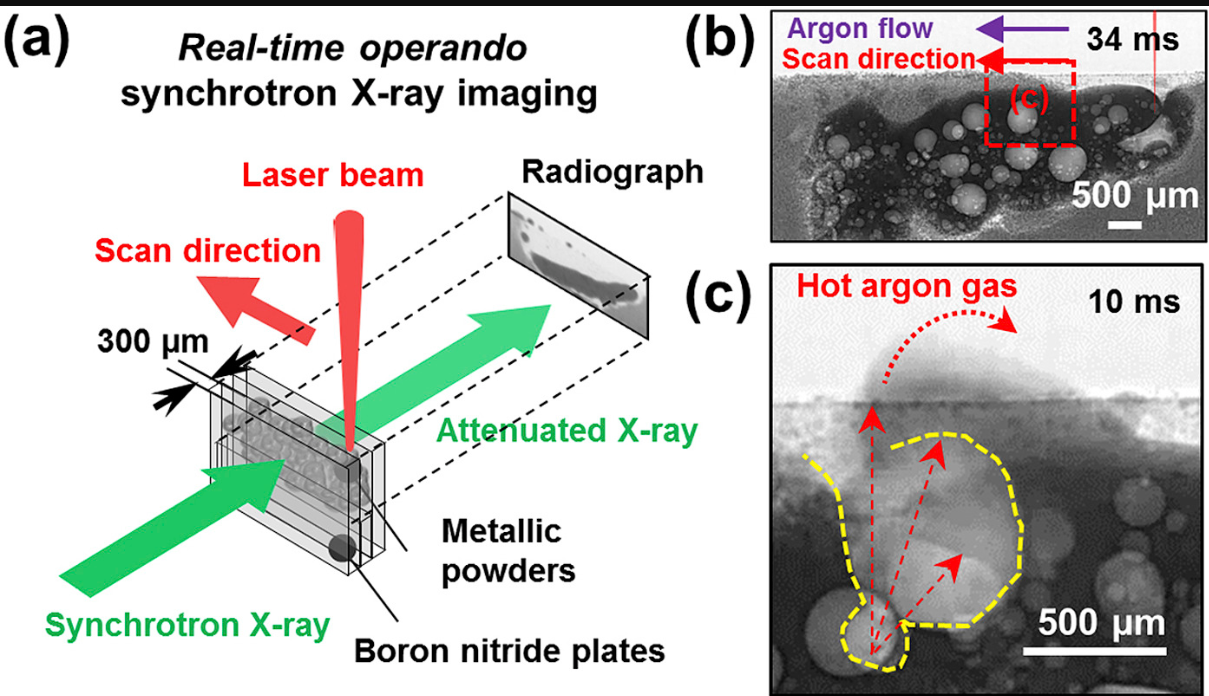 AIM: To find velocity vectors for flying particles and molten mass in the images 
Problems: 
Very low signal-to-noise ratio and poor contrast of the radiographs 
Particles are small and intensity-wise can be at the noise level 
Particles are disappearing/appearing in frames
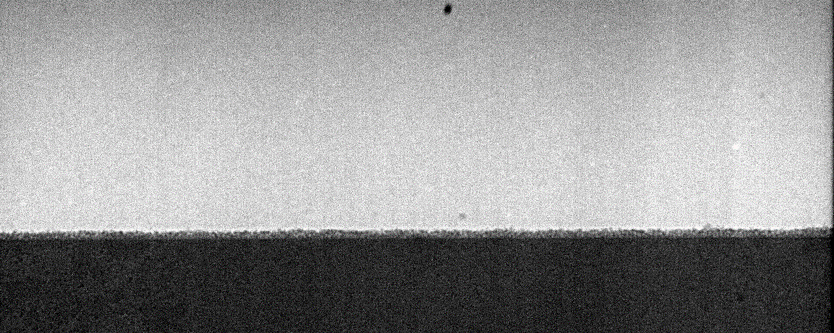 Noisy video here???
Additive Manufacturing: Denoising and Particle Tracking |  ITT9  |  January 2019
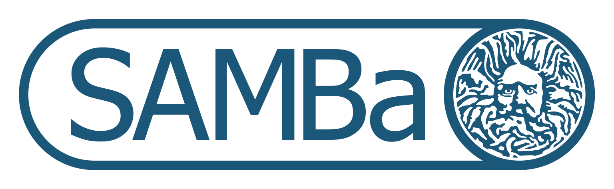 Avenue 1 – Tracking evolution of objects and denoising
Additive Manufacturing: Denoising and Particle Tracking |  ITT9  |  January 2019
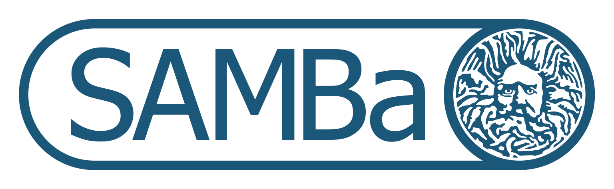 Avenue 2: Computing an average velocity field
Additive Manufacturing: Denoising and Particle Tracking |  ITT9  |  January 2019